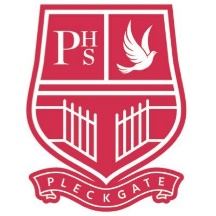 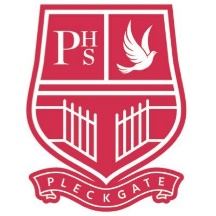 GEOGRAPHY AT PLECKGATE
YEAR 7 LEARNING JOURNEY
What and where are the major ecosystems in Brazil?
How could you survive in a desert?
What are the physical and human features of Brazil?
What does inequality look like in Brazil?
How developed is Brazil?
What are the features of a desert climate?
Brazil
8
YEAR
Where and why are there hot and cold deserts?
How does Brazil’s climate vary?
What is life like in the Favelas?
What is Brazil’s location?
How have animals adapted to desert conditions?
Where and why is the population distributed?
How are different groups trying to protect the rainforest?
How do depressions affect the weather in the UK?
How is 
weather forecasted?
How have plants and animals adapted to different ecosystems?
What are the different layers of the rainforest like?
Ecosystems
What are the features of microclimates?
What is shifting cultivation?
Why is the rainforest being deforested?
How is climate displayed on a graph?
What and where are the major ecosystems?
How do anticyclones affect the weather in the UK?
Who are the inhabitants of the Amazon?
What factors affect global climates?
How can I locate places using 4 figure grid references?
How can orientate an OS map?
How can I measure height  using layer shading?
How can I measure the weather?
How and why does it rain?
How can I measure height  using spot heights?
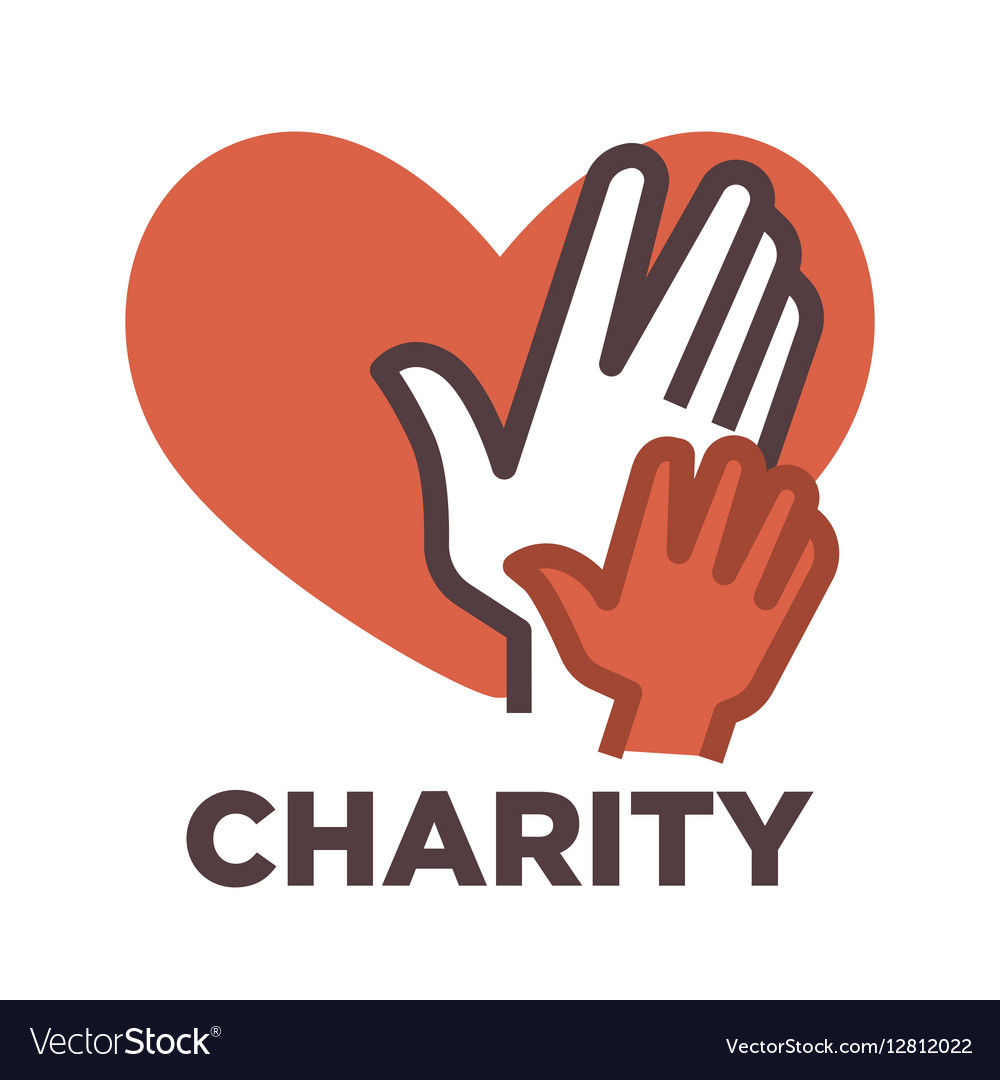 Weather and climate
Lead charity fundraising
Where are different climate zones distributed?
How can I measure height  using 6 figure grid references?
How can I describe locations using map skills?
How can I locate features using map symbols?
What is the difference between weather and climate?
How can I measure height  using contours?
What are Africa’s major urban settlements?
How can I measure distance on a map?
Where do people live in Africa?
Where is life like for the Maasai Mara?
Why do people think Africa is a LIC?
Where is the Horn of Africa?
Map skills
Where is Africa?
How can I read direction on a map?
Why is Kenya dangerous?
What are Africa’s main physical features?
What is the Horn of Africa like?
Which countries are in Africa?
What diversity is there in Africa?
What are the living conditions like in Rio de Janeiro?
Baseline assessment
How can you use atlas and map skills to locate places?
Where is your place in the world/ Europe?
What is geography?
Where are the major physical features?
Africa
Fantastic Places
How did Mt St Helens affect the landscape?
What and where are the continents and oceans?
Where are the major human features?
Why does Victoria Falls attract tourists?
KEY:
Skills

Knowledge